Levels of Collection Services
ICPSR 2012
Four Services
Essential Role of the library
The role of the library is to Select, Acquire, Organize, and Preserve information, and to provide Access to and Services for that information.
[Speaker Notes: See more in chapters 7 and 8 of Data Basics]
Essential Role of the library
Levels of Collection Services
1. Provide service help for users who have found data on the Internet.

2. Select data on the Internet and provide minimum organization of your selections by presenting them on a web page, with minimum cataloging, or by relying on the organizational and finding aids providing by others (e.g., Nesstar tools, Google, etc).

3. Select commercial data services and provide access to your users through subscription, client/server software, IP recognition of their machines by service, etc.
Levels of Collection Services
4. Same as 3, but provide additional organization of the services you've selected such as OPAC records, web pages, special finding aids.

5. Same as 4, but add reference service to help users locate needed data, use the commercial service, and download data.

6. Select and preserve data through a membership organization such as ICPSR. Provide access through ICPSR Direct or similar facilities. Organize by adding records for ICPSR studies to your OPAC. Provide service of helping users locate, download, and use data.
Levels of Collection Services
7. Build a local collection of data by selecting and acquiring data. Organize by adding records to OPAC and providing specialized search services built on DDI variable level information. Provide online access through web technologies such as Nesstar. Provide reference help in identifying, locating, using data. Provide data discovery and subsetting tools.
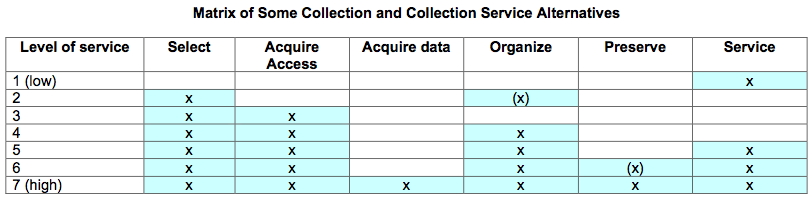